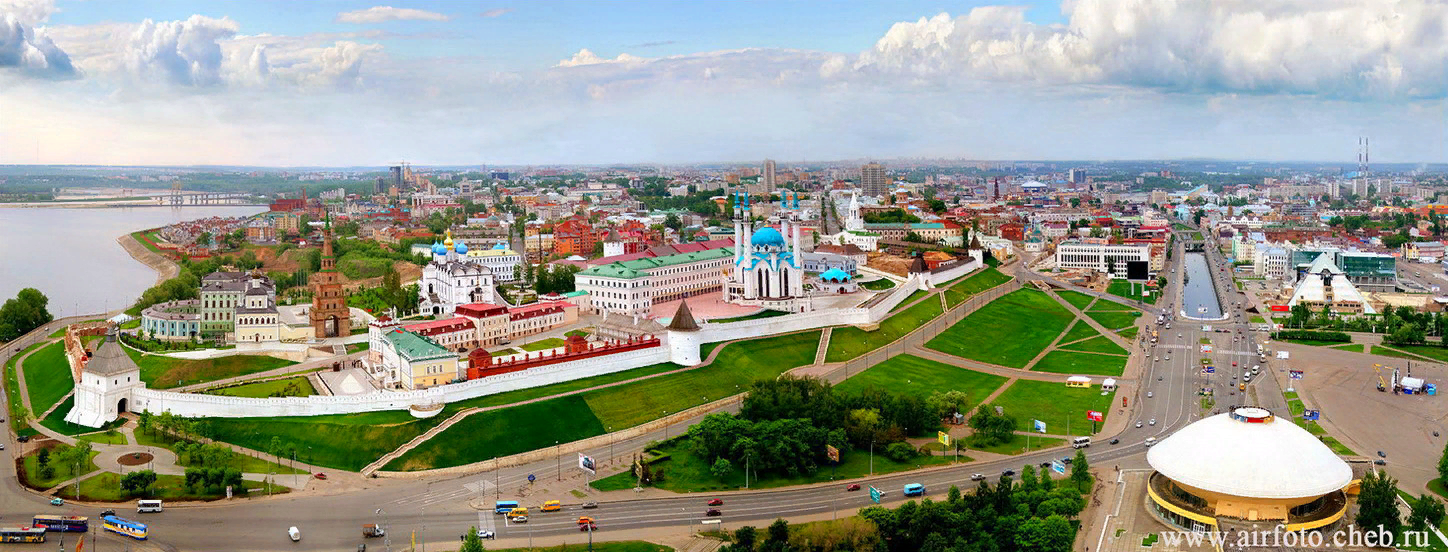 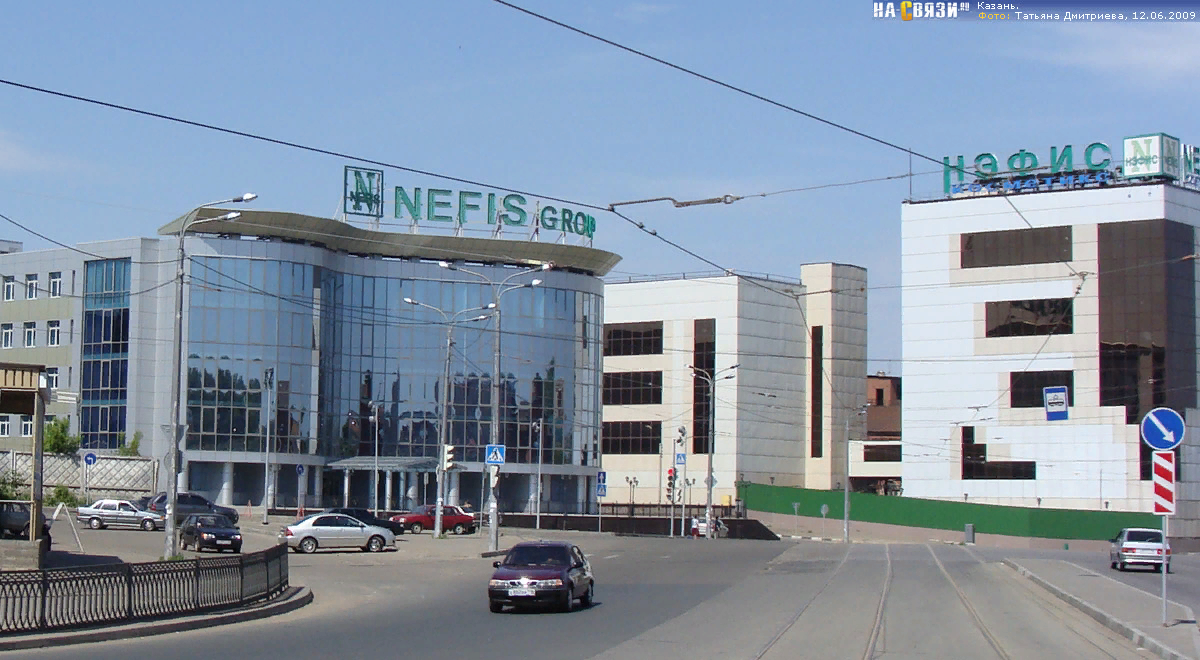 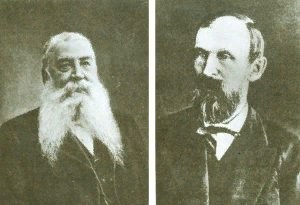 Братья Крестовниковы
Завод братьев Крестовниковых был сначала первым, а затем крупнейшим промышленным предприятием Казани своего времени. Неудивительно, что и сами Крестовниковы, едва перекочевав в Казань из Москвы, очень быстро стали одними из самых влиятельных людей.
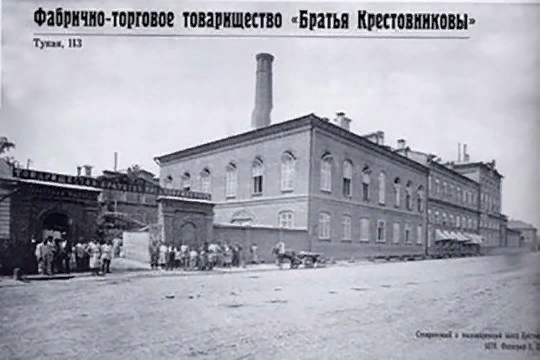 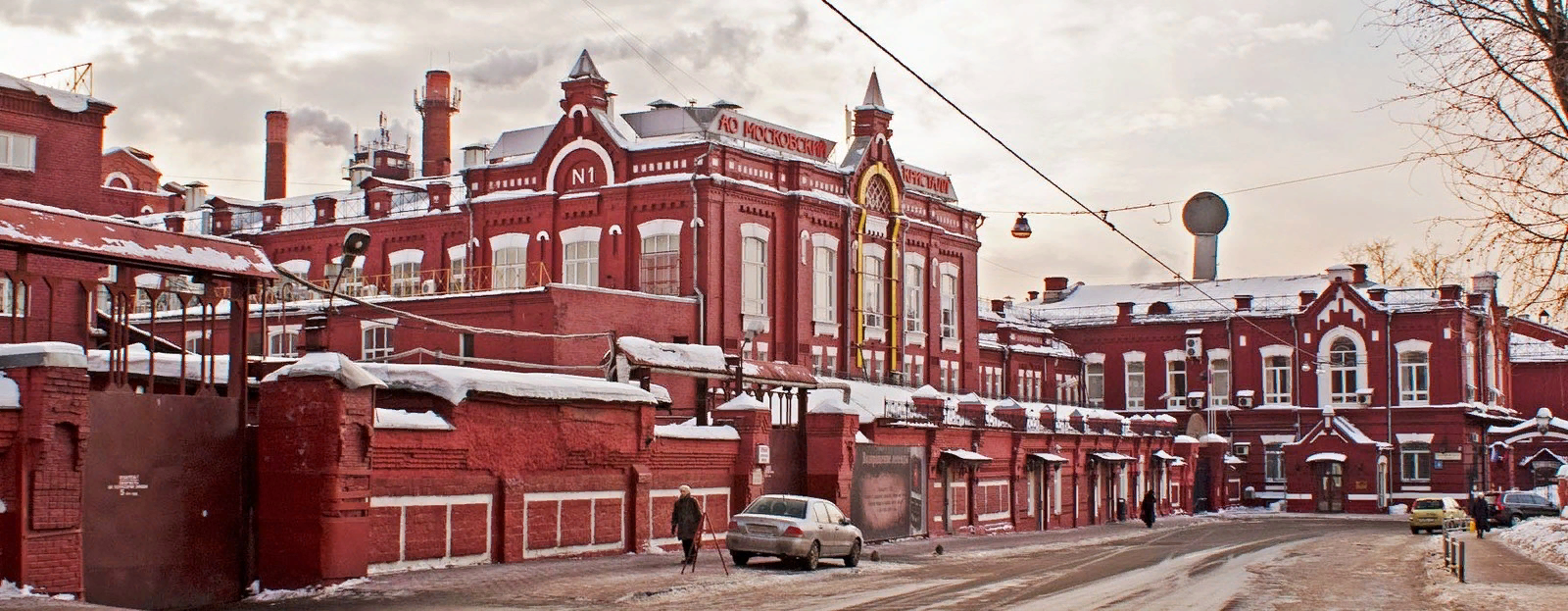 Поначалу завод ориентировался исключительно на производство свечей, самого востребованного тогда товара.
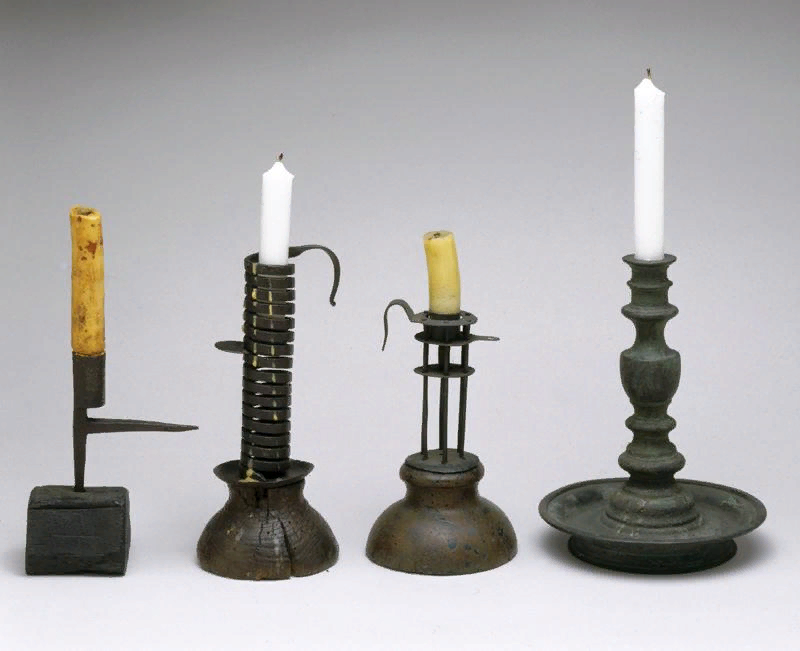 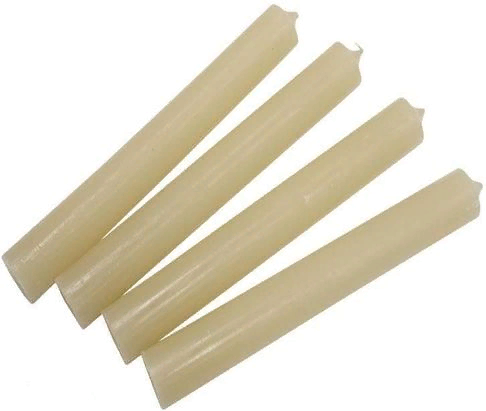 Но часть свечного сала и олеиновая кислота от его переработки,  оставались незадействованными. Выбрасывать жалко, поэтому Крестовниковы решили делать у себя на фабрике еще и мыло.
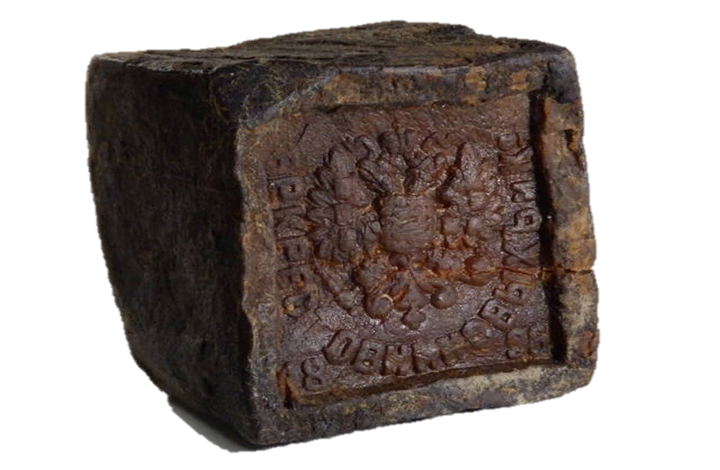 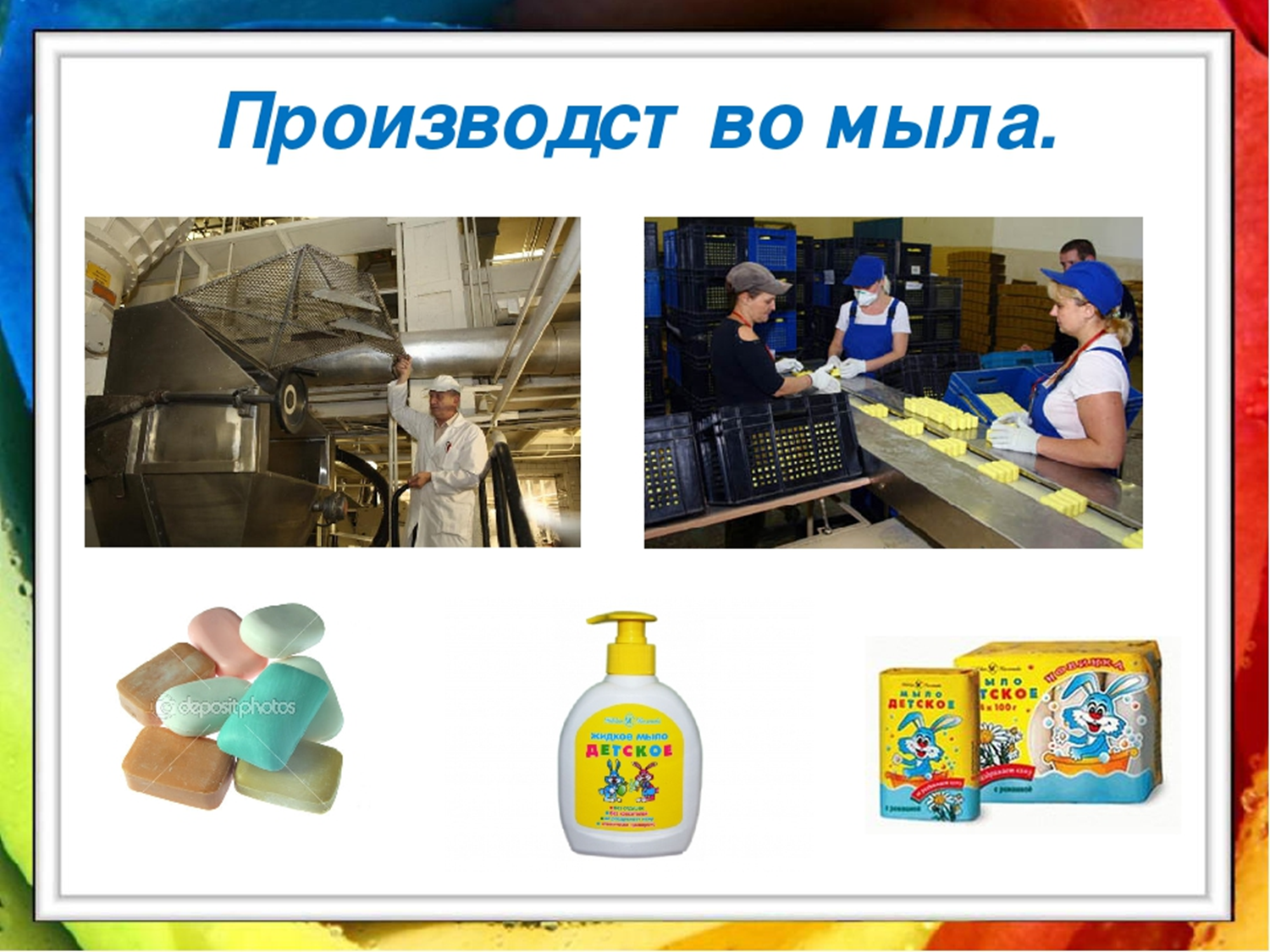 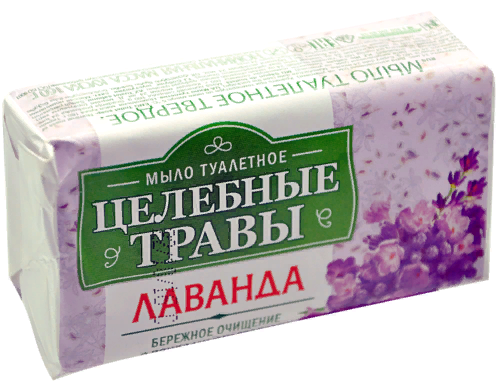 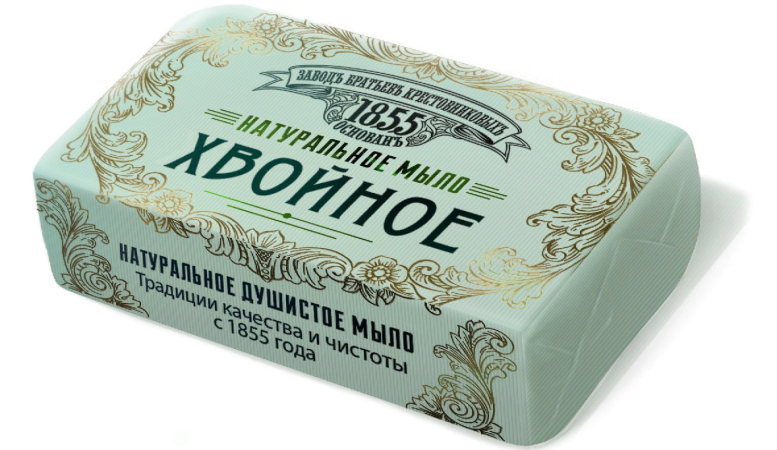 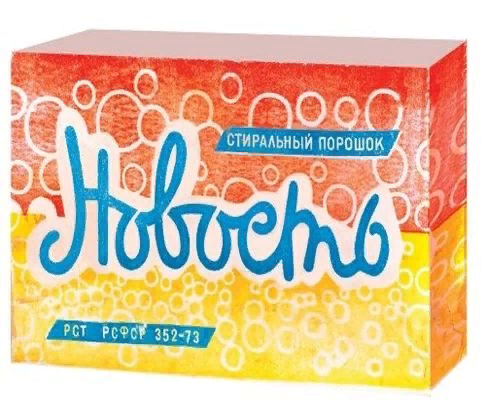 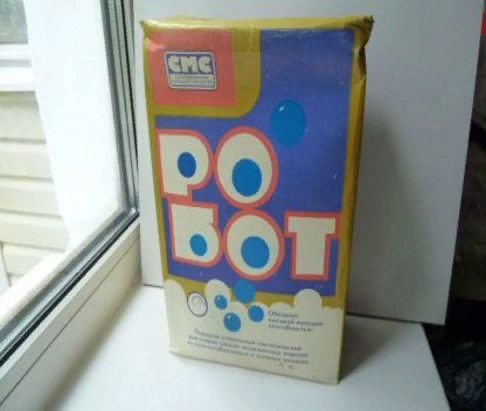 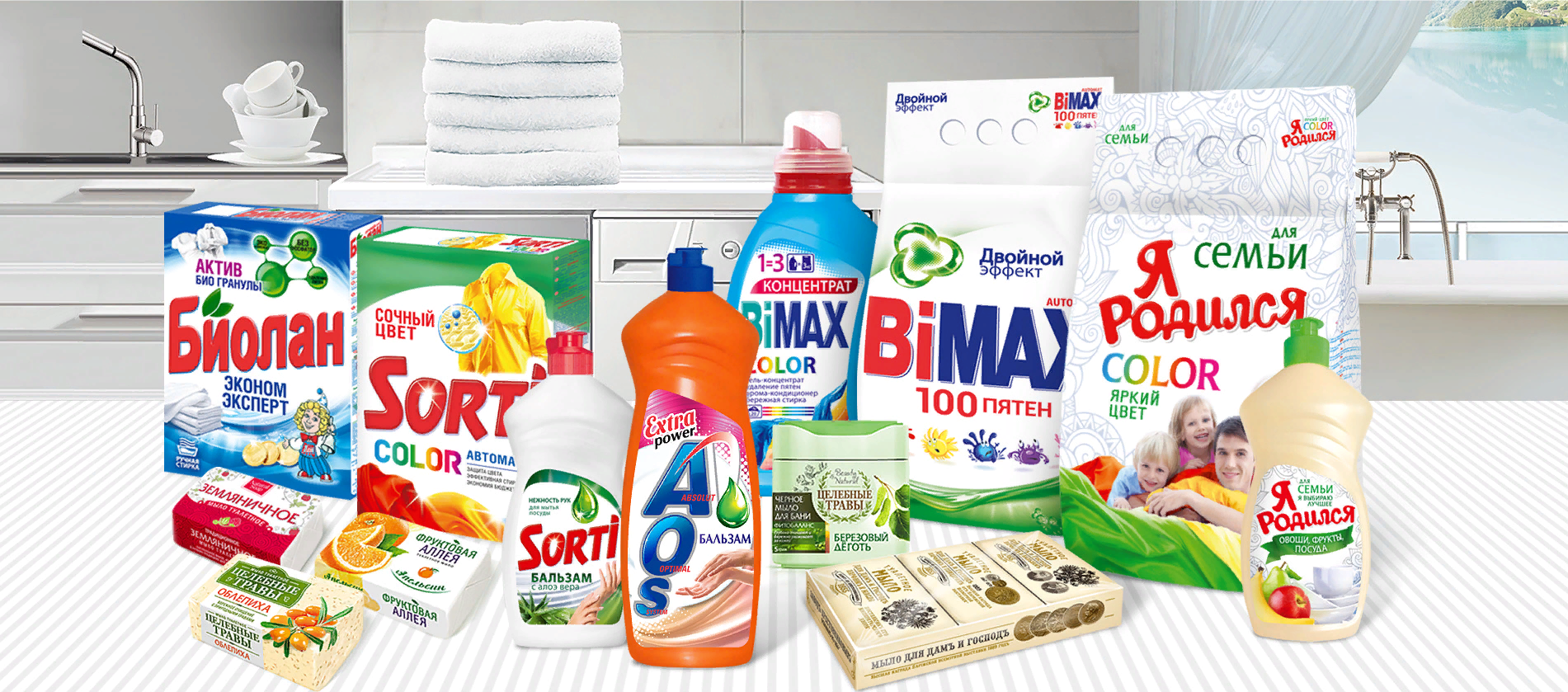